I’m Not a Warmist!Engaging Hostile Audiences about Climate Change
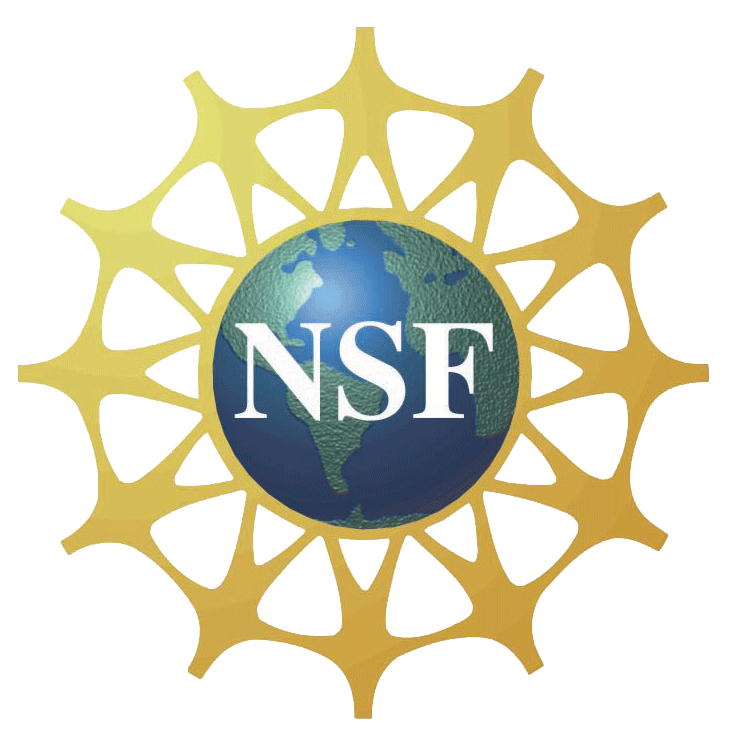 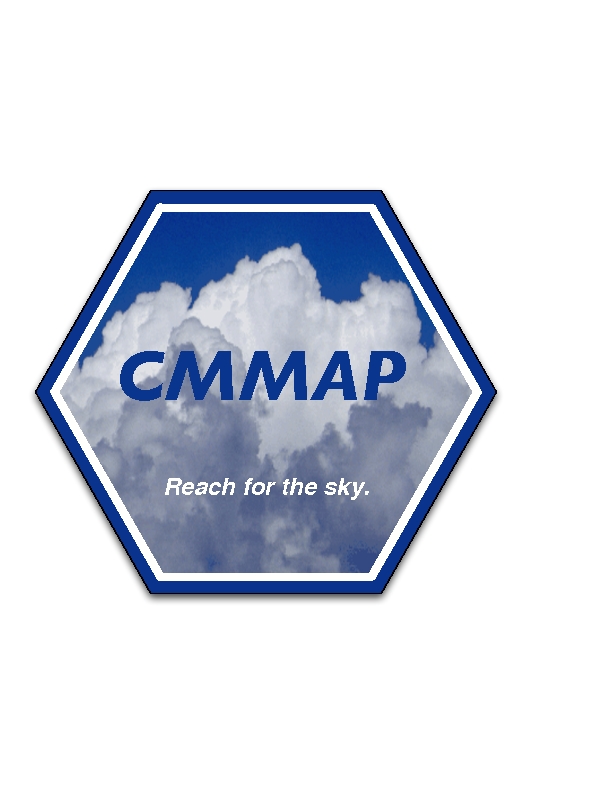 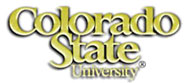 Scott Denning
Director of Education, CMMAP
Atmospheric Science, CSU
Email Scott.Denning@ColoState.edu for a copy of this presentation
“Scientists are necessary, but not sufficient to solve the climate problem”
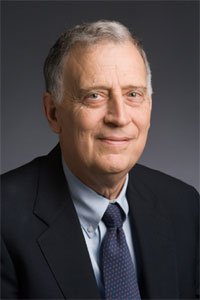 Dr. Ralph Cicerone, President of the National Academy of Science, November 2007
Effective Engagement
Theory: 
 Knowledge vs Belief
 Elephants and riders
“Us vs Them”

Practice:
Simple
Serious
Solvable
Effective Engagement
Theory: 
 Knowledge vs Belief
 Elephants and riders
“Us vs Them”

Practice:
Simple
Serious
Solvable
Knowledge vs Belief
“Knowledge” – considered “content knowledge”, “literacy” or “conceptual understanding” in science education circles.
	-  Facts, vocabulary, concepts, mental models are                fundamental building blocks for understanding
	-  Science, and scientists, build knowledge
	-  We are comfortable communicating it

“Belief” - Trust or confidence in someone or some thing
     - Beliefs are strongly tied to what a person values
Scientists value science and knowledge created. Belief stems from knowing. Not everyone thinks this way!
Prof. Steve Anderson, University of Northern Colorado
Belief, Trust and Values Steve Anderson, UNC
“When the value of science is pitted against other things that people value, such as family, religion, and jobs,” science loses!
Contrarians “pit the values held in the highest esteem by the public (religion, economy, family) directly against the value of climate change science, and in doing so give the public the impression that they must choose between climate science and their core principles”
“therefore easy to understand why less than half of American citizens believe climate change is worth changing behavior over”
Cultural Identity vs Science Literacy
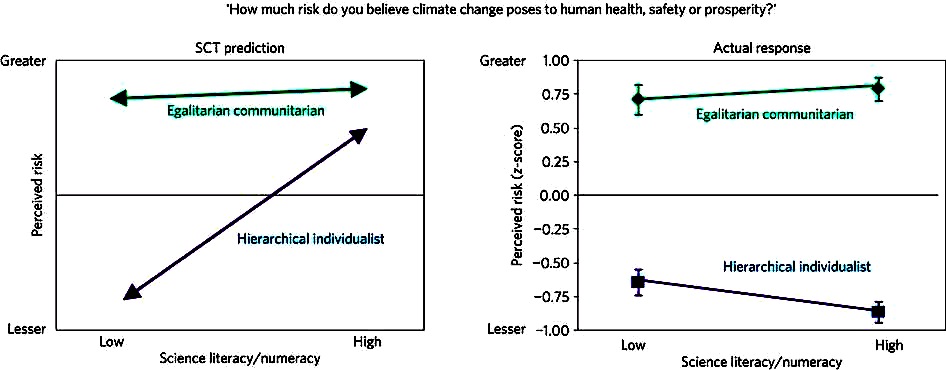 “Science Comprehension Thesis” fails miserably!
“The polarizing impact of science literacy and numeracy on perceived climate change risks.” D.M. Kahan, E. Peters, M. Wittlin, P. Slovic, L.L. Ouellette, D. Braman & G. Mandel. Nature Climate Change (2012) doi:10.1038/nclimate1547
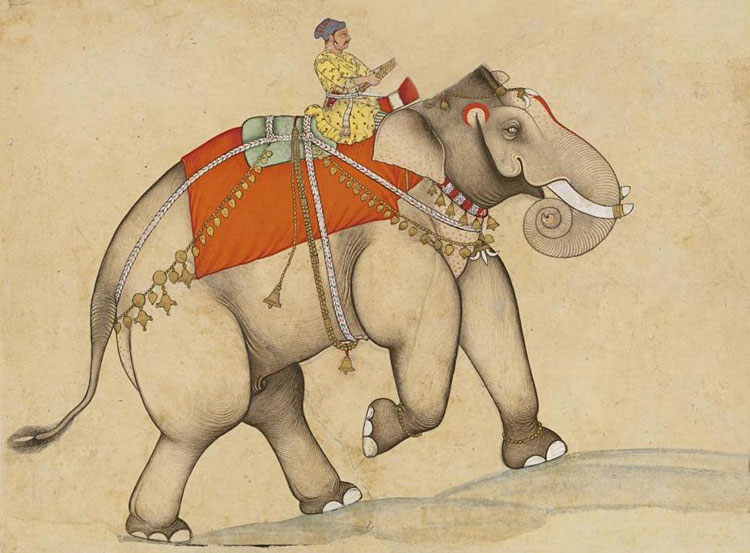 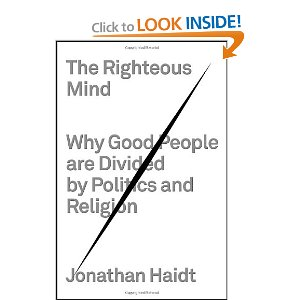 Elephants and riders
Flavors of morality
Belonging
The rider evolved to serve the elephant!
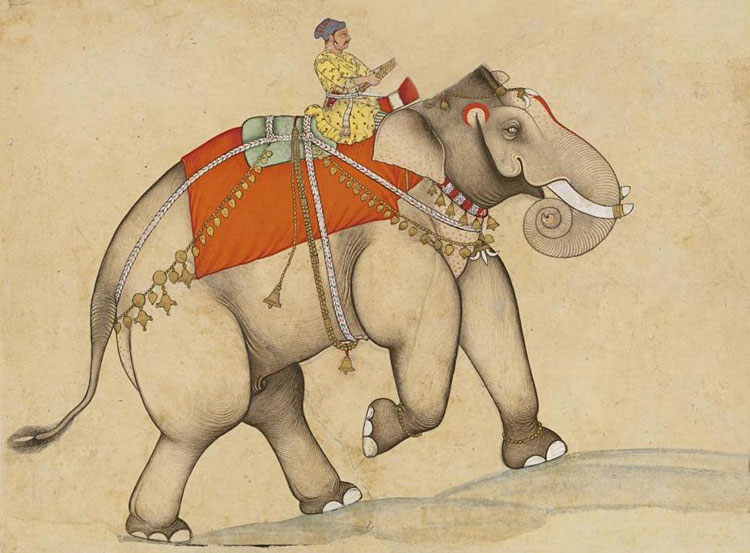 If you want to change somebody’s beliefs, talk to their elephant!
Taste Buds
People have 4 or 5 different kinds of taste buds for different flavors
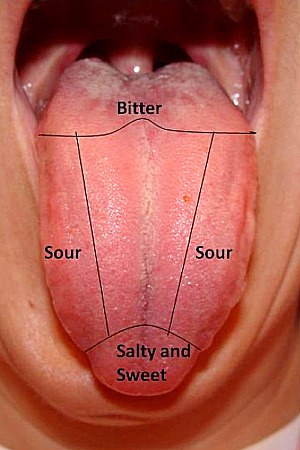 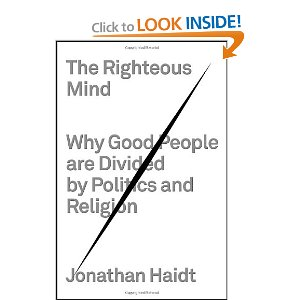 Flavors of Morality
Care vs harm
Liberty vs oppression
Fairness vs cheating
Authority vs subversion
Loyalty vs betrayal
Sanctity vs degradation
Traditional societies
Western industrialized societies
Team Blue
Team Red
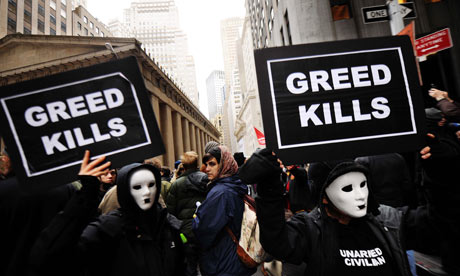 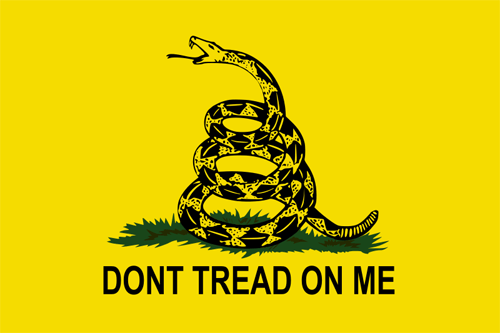 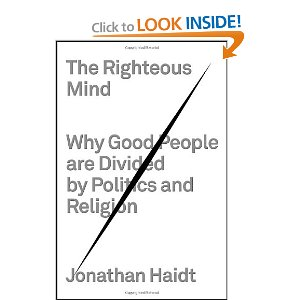 Flavors of Morality
Based on survey data N > 132,000
Take survey at YourMorals.org
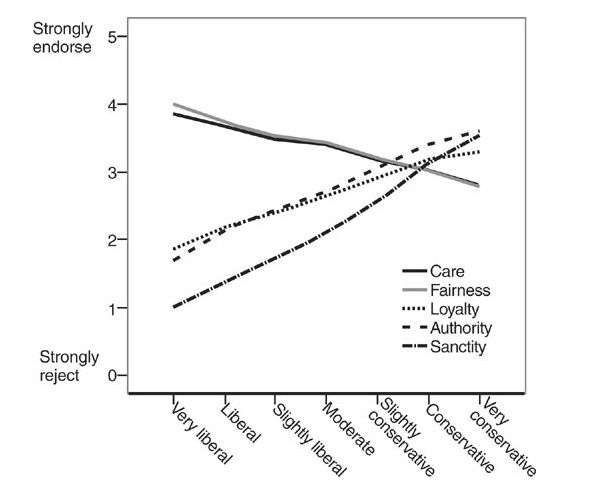 J. Haidt (2007) The New Synthesis in Moral Psychology, Science 316, 998
In Less Than 1 Second
Your elephant can tell which side I’m on
Elephants move toward, or away
Your conscious mind (rider) can begin explaining why you support or oppose me
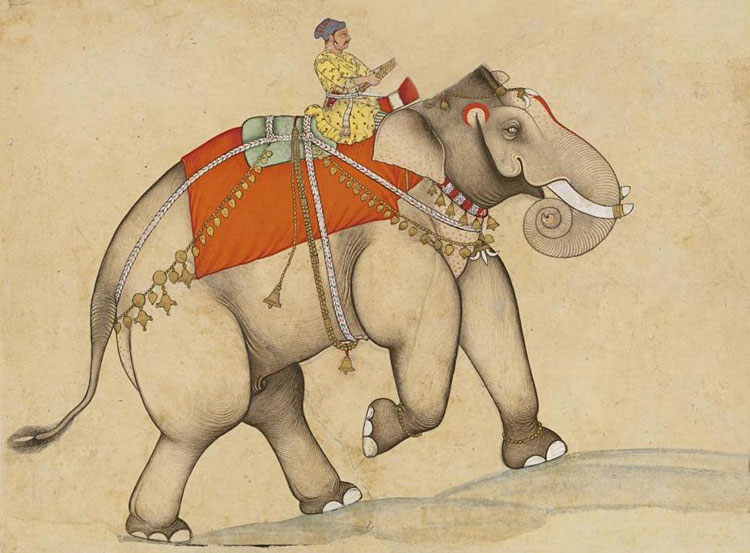 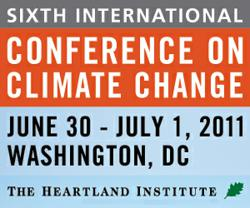 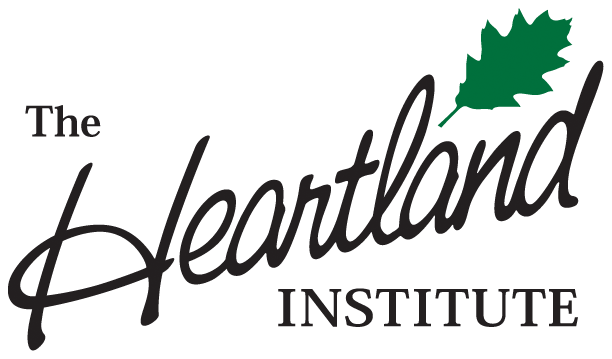 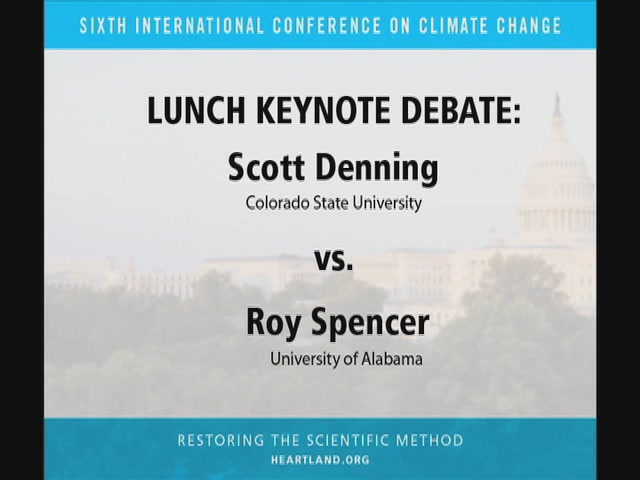 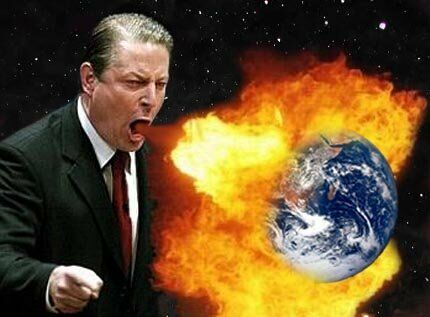 James Delingpole, British TV Personality
Who Are You?
What are your values?
What are your motivations?
What deeply meaningful characteristics do you share with your audience?

[These are your real credentials!]
What Doesn’t Work
Deniers are a fringe group … ignore them
Data deluge – bury the audience with graphs, numbers
Argument from authority: credentials, consensus
Messages of fear, alarm
Point-by-point refutation of details
What Works Better
Emphasize the basics – 
argue from common sense, not from authority
Recognize that opposition is ideological 
(not scientific). Ideas deserve respect.
Be human & authentic
Personal anecdotes, humor, a light touch
Be optimistic
Don’t try to sell doom and gloom
Stick to your message – 
don’t get sucked off into the weeds
Effective Engagement
Theory: 
A spectrum of opinion
“Us vs Them”
Belief vs Knowledge
Practice:
Simple
Serious
Solvable
Effective Engagement
Theory: 
A spectrum of opinion
“Us vs Them”
Belief vs Knowledge
Practice:
Simple
Serious
Solvable
Global Warming is Based on Common Sensenot computer models …not recent temperatures …not complicated!
Weather vs Climatewhat’s the difference?
If you don’t like the weather:
 Wait five minutes!
If you don’t like the climate:
  Move!
Climate is Place
Depends on where you live:
Latitude!
Altitude (mountains vs valley)
What’s upwind (ocean vs land)
Changes very slowly
Very predictable
We can predict that Miami is warmer than Minneapolis for precisely the same reasons that we can predict a warmer future!
Location!   Location!   Location!
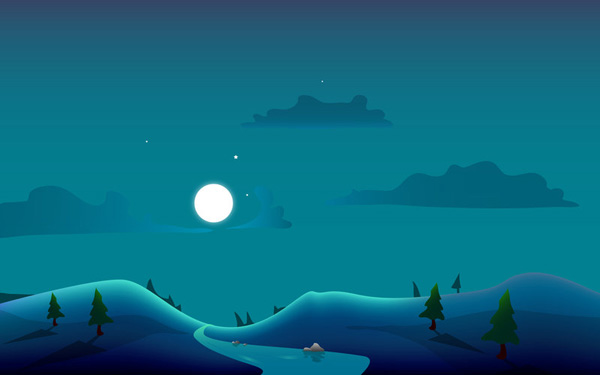 Ever Wonder Why?
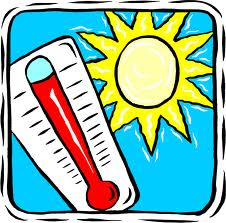 Day is warmer than night
Summer is warmer than winter
Miami is warmer than Minneapolis
Heat Budgets
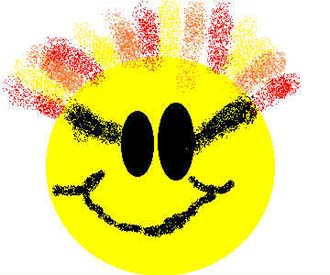 Heat in
Heat out
Heat in
Heat out
Dancing Molecules and Heat Rays!
N
O
O
N
Nearly all of the air is made of oxygen (O2) and nitrogen (N2) in which two atoms of the same element share electrons
Infrared (heat) energy radiated up from the surface can be absorbed by these molecules, but not very well
Diatomic molecules can vibrate back and forth like balls on a spring, but the ends are identical
Dancing Molecules and Heat Rays!
C
O
O
H
O
H
Carbon dioxide (CO2) and water vapor (H2O) are different!
They have many more ways to vibrate and rotate, so they are very good at absorbing and emitting infrared (heat) radiation
Molecules that have many ways to wiggle are called “Greenhouse” molecules
Absorption spectrum of CO2 was measured by John Tyndall in 1863
CO2 Emits Heat
Because of its molecular structure!
Not because capitalism is evil
Not to punish greedy rich people
It’s just bad luck!
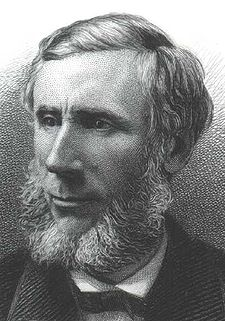 Common Sense
John Tyndall, January 1863
1 m
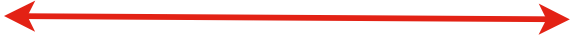 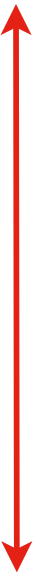 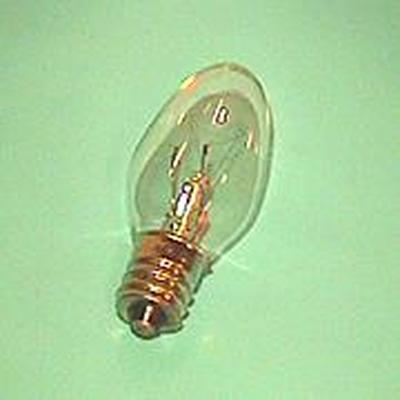 Doubling CO2 would add 4 watts to every square meter of the surface of the Earth, 24/7
Doing that would make the surface warmer
This was known before light bulbs were invented!
4 Watts
1 m
Common Myth #1
“Scientists are worried about climate change because it’s been warming up recently”
WRONG! 
We’re worried because we know that when we add heat to things, they warm up
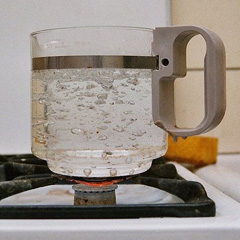 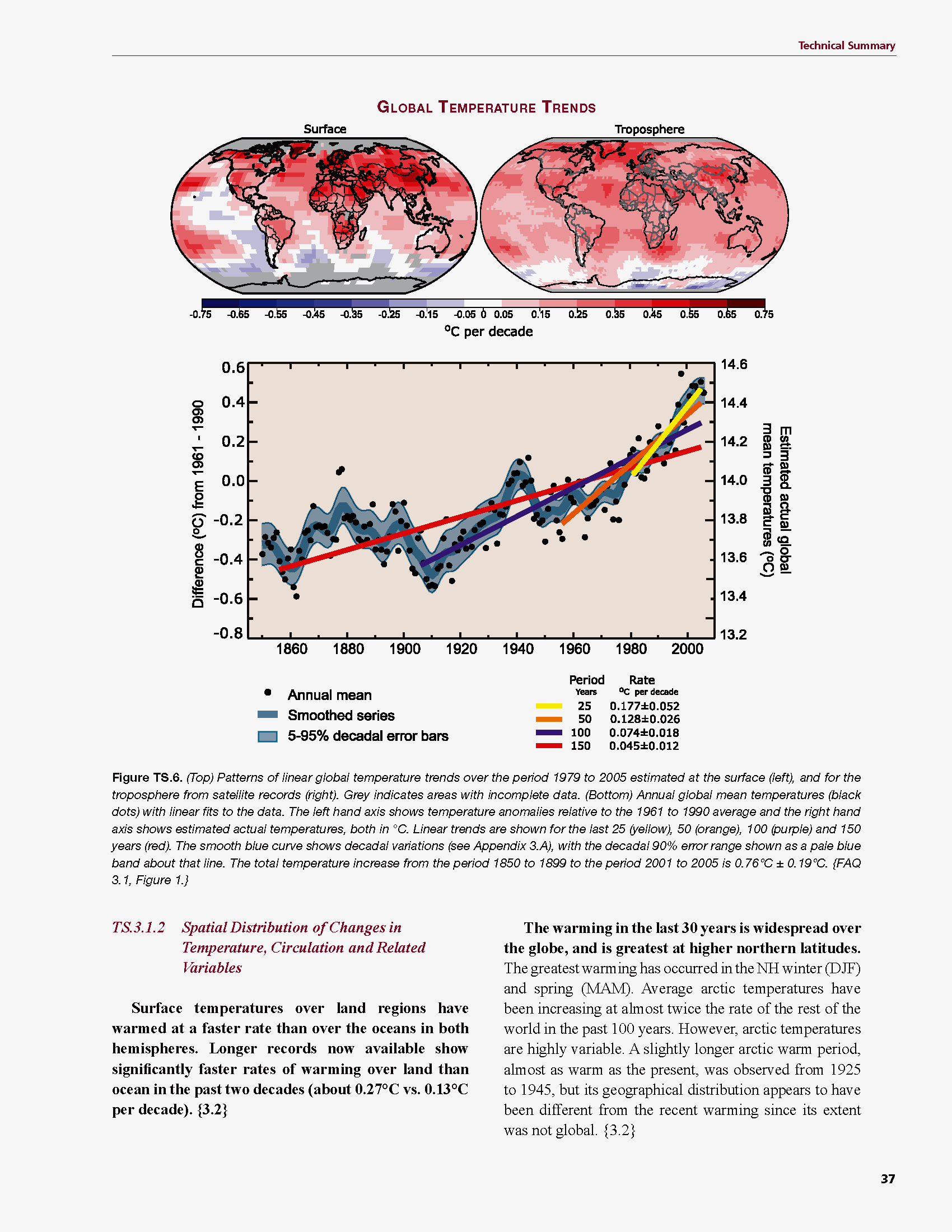 Effective Engagement
Theory: 
A spectrum of opinion
“Us vs Them”
Belief vs Knowledge
Practice:
Simple
Serious
Solvable
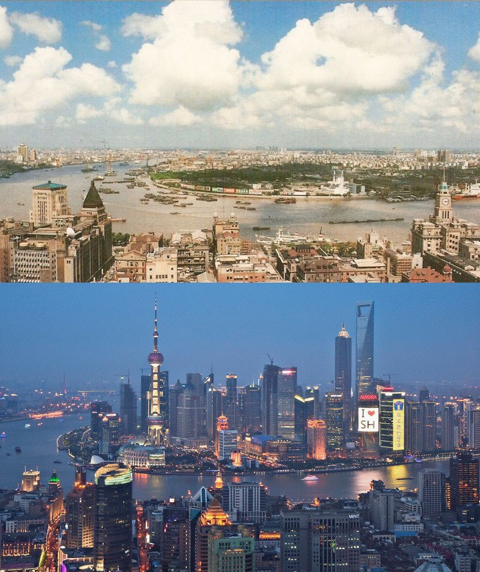 Shanghai, China 1990
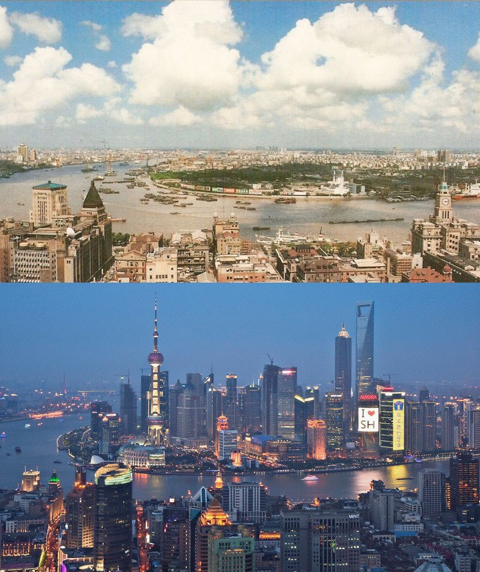 Shanghai, China 2012
Billions and Billions
There are currently 7 billion people, but
Only 1 billion of us use a lot of energy
There are 3 billion people in China and India who will soon use energy like us
Population will increase by 30% in the 21st Century, but energy use will increase by more than 300%
How much warmer?
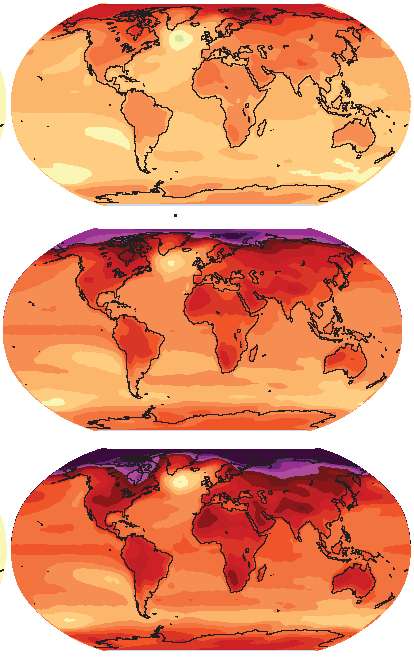 Low
Emissions
Land vs ocean!
North vs South
Global mean warming of 2º to 5º C
North American warming of 3º to 6º C
	= 5º to 11º F
Moderate
Emissions
High
Emissions
Rainfall?    		Agriculture? Water supply?            Real estate?
	Displaced people?
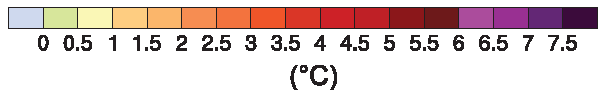 Where is it 10°F Warmer
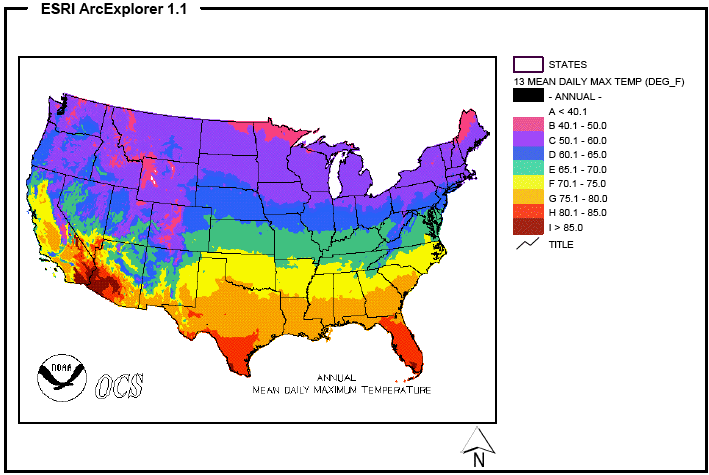 “on average?”
Denver  Amarillo
Illinois Mississippi
WashingtonTallahassee
Water? 	Crops?    Real Estate?     Health?
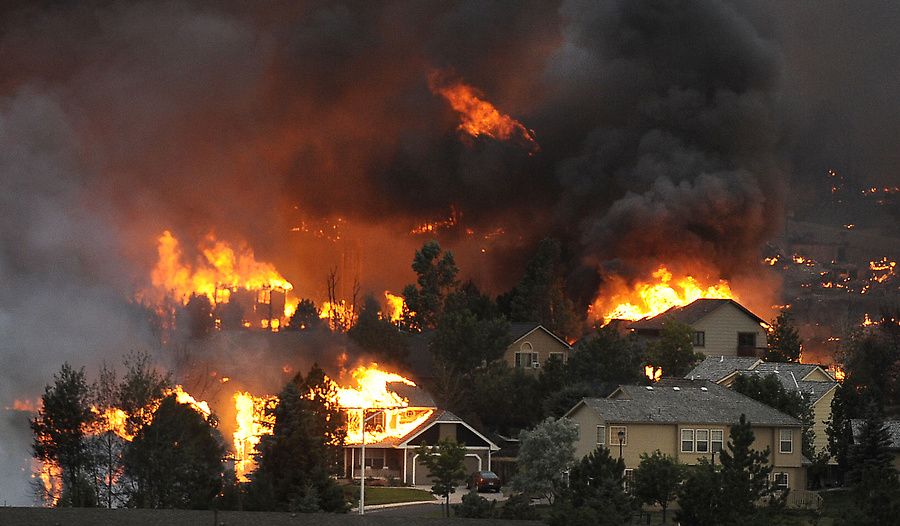 Wildfire
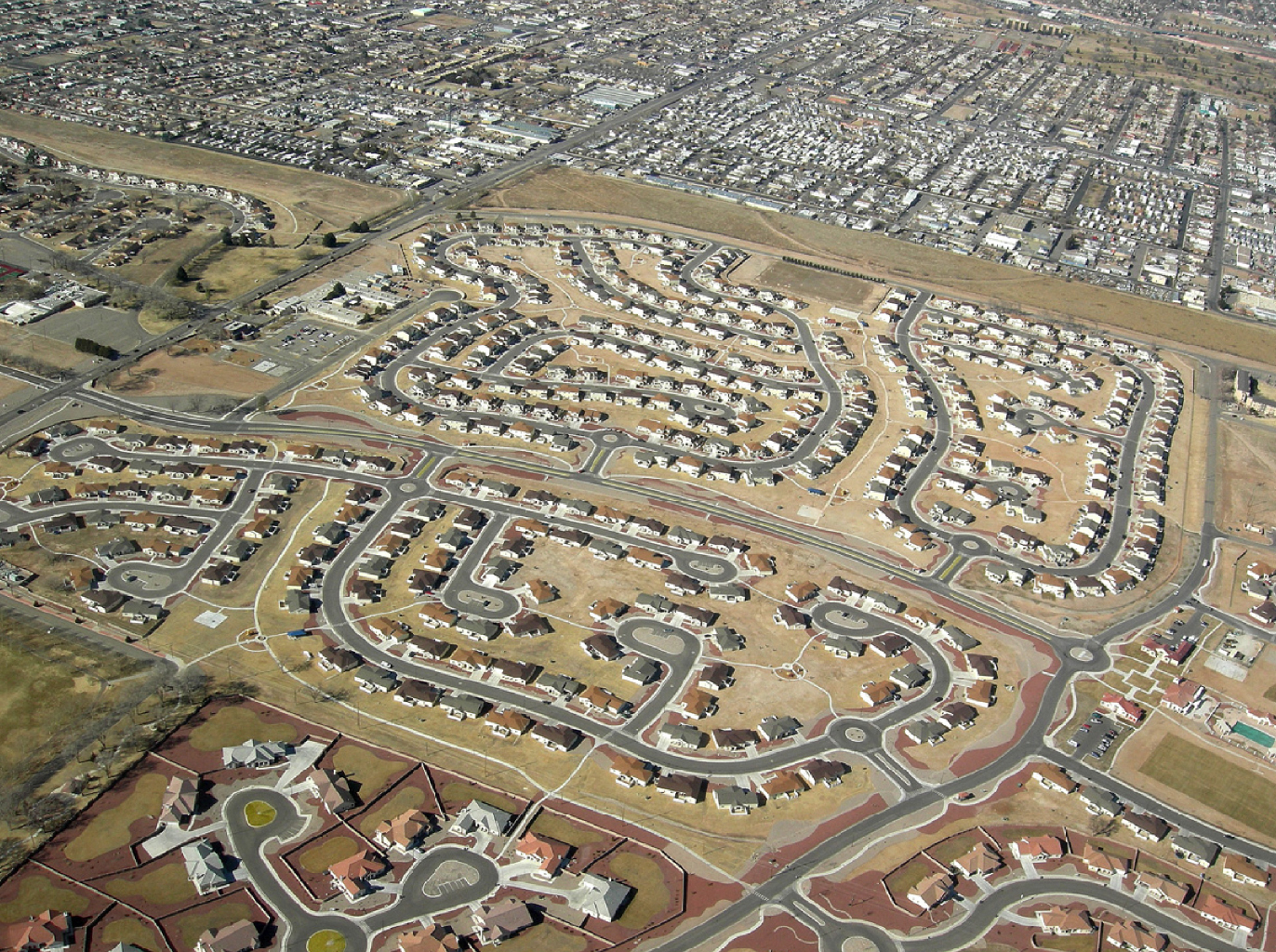 Real Estate Development
For How Long?
If China and India industrialize with coal, CO2 will rise to 4x preindustrial
Extra CO2 will last for centuries after coal is gone
CO2
CO2 (ppm)
Warming (Celsius)
warming
you are
here
GtC/yr
year
The heck with Polar Bears … what would that do to farmers?
What we Know for Sure
Burning carbon produces CO2
CO2 emits heat
Heat warms things up
Each doubling of CO2 adds 4 Watts/sq m
Two doublings if China and India industrialize with coal
Extra CO2 lasts for thousands of years (because oceans mix very slowly)
What we Really Can’t Know
Precisely how, when, & where climate will change (especially locally)
Effects of future changes on 
Ecosystems
Economies
Politics
People
What to do about all this!
Effective Engagement
Theory: 
A spectrum of opinion
“Us vs Them”
Belief vs Knowledge
Practice:
Simple
Serious
Solvable
The Worst Myth of All
Without the subsidy of cheap fossil energy, civilization will crumble!
People will freeze in the dark!
They’ll starve!
“The sky is falling!”
Be skeptical … be very skeptical !
Historical Emissions
Billions of Tons  Carbon Emitted per Year
16
Historical
 emissions
8
0
1950
2000
2050
2100
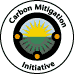 The “Stabilization Triangle”
Billions of Tons  Carbon Emitted per Year
Current path = “ramp”
16
Stabilization Triangle
Interim Goal
Historical
 emissions
8
Flat path
1.6
0
1950
2000
2050
2100
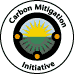 “Stabilization Wedges”
Billions of Tons  Carbon Emitted per Year
16 GtC/y
Current path = “ramp”
16
Eight “wedges”
Goal: In 50 years, same
global emissions as today
Historical
 emissions
8
Flat path
1.6
0
1950
2000
2050
2100
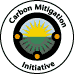 http://www.princeton.edu/wedges/
A “solution” to the CO2 problem should provide at least one wedge.
Pacala and Soclow described 15 quantitative wedges!
What is a “Wedge”?
A “wedge” is a strategy to reduce carbon emissions that grows in 50 years from zero to 1.0 GtC/yr. The strategy has already been commercialized at scale somewhere.
1 GtC/yr
Total = 25 Gigatons carbon
50 years
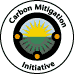 Efficiency
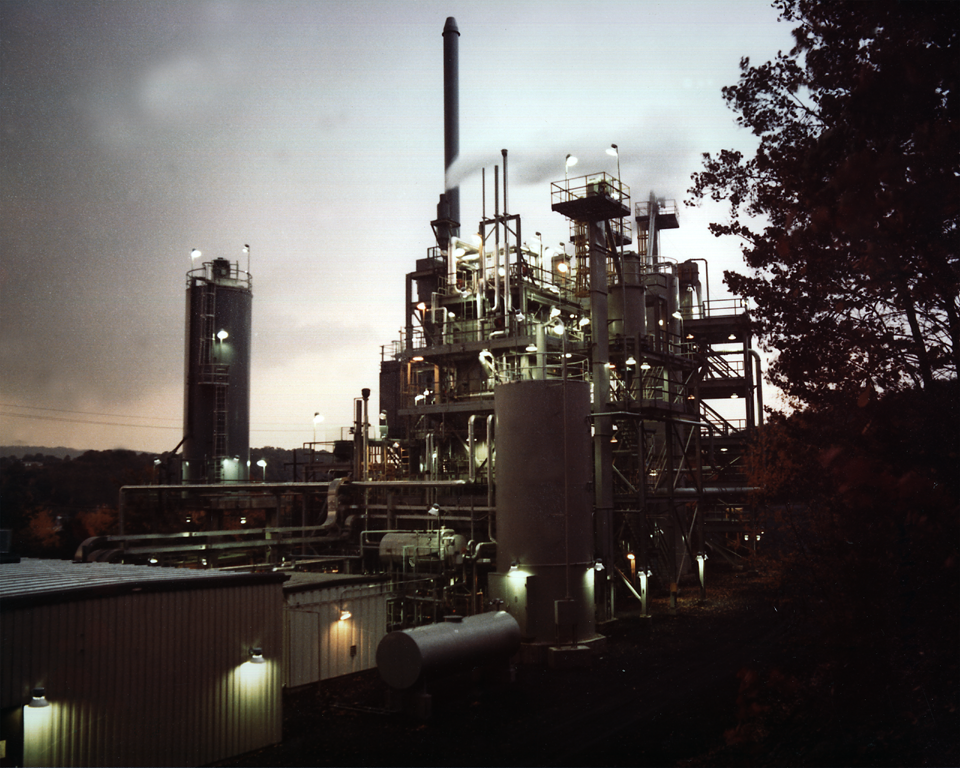 Photos courtesy of Ford Motor Co., DOE,  EPA
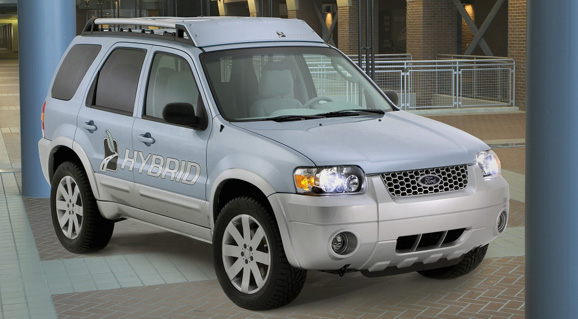 Produce today’s electric capacity with double today’s efficiency
Double the fuel efficiency of the world’s cars or halve miles traveled
Average coal plant efficiency is 32% today
Use best efficiency practices in all residential and commercial buildings
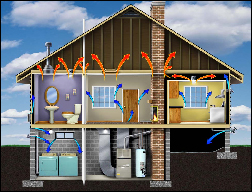 There are about 600 million cars today, with 2 billion projected for 2061
Replacing all the world’s incandescent bulbs with CFL’s would provide 1/4 of one wedge
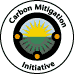 [Speaker Notes: “E,T, H” = can be applied to electric, transport, or heating sectors, $=rough indication of cost (on a scale of $ to $$$)]
Fuel Switching
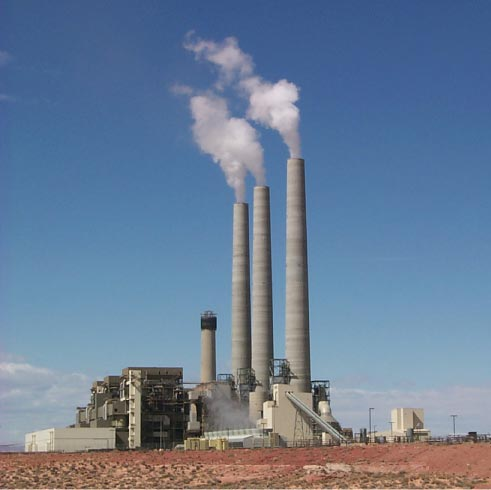 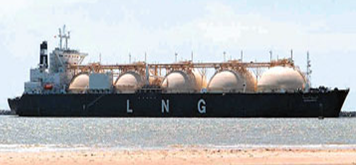 Photo by J.C. Willett (U.S. Geological Survey).
Substitute 1400 natural gas electric plants for an equal number of coal-fired facilities
A wedge requires an amount of natural gas equal to that used for all purposes today
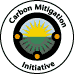 [Speaker Notes: “E,H” = can be applied to electric or heating sectors, $=rough indication of cost (on a scale of $ to $$$)
Effort needed for 1 wedge:
Build 1400 GW of capacity powered by natural gas instead of coal (60% of current fossil fuel electric capacity)
Requires an amount of natural gas equal to that used for all purposes today
So a slice is 50 LNG tanker discharges/day by 2054 @200,000 m3/tanker, or 
one new “Alaska” pipeline/year @ 4 Bscfd.




Detailed Description: NATURAL GAS TURBINES ARE BEING DEVELOPED TO PRODUCE ELECTRICITY IN A SIMPLE, LOW COST ENVIRONMENTALLY FRIENDLY WAY. DOE'S NATIONAL ENERGY TECHNOLOGY LABORATORY (NETL) INITIATED THE ADVANCED TURBINE SYSTEMS (ATS) PROGRAM AND HAS PARTNERED WITH INDUSTRY TO PRODUCE A NEW GENERATION OF HIGH EFFICIENCY GAS TURBINES FOR CENTRAL STATION ELECTRICITY PRODUCTION, USING CLEAN BURNING NATURAL GAS. 
700 1-GW baseload coal plants (5400 TWh/y) emit 1 GtC/y.
Natural gas: 1 GtC/y = 190 Bscfd 

Yr 2000 electricity: 
Coal :           6000 TWh/y; Natural gas: 2700 TWh/y.]
Carbon Capture & Storage
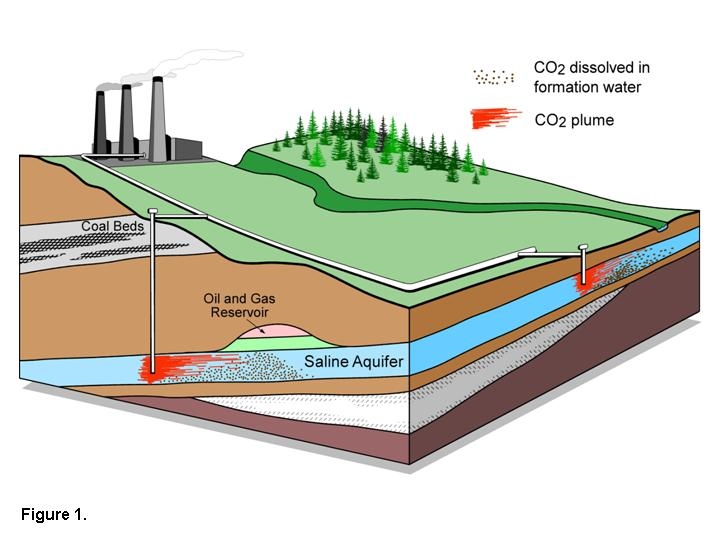 Implement CCS at 

800 GW coal electric plants or
1600 GW natural gas electric plants or
180 coal synfuels plants or
10 times today’s capacity of hydrogen plants
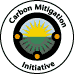 Graphic courtesy of Alberta Geological Survey
There are currently three storage projects that each inject 1 million tons of CO2 per year – by 2061 we’d need 3500.
[Speaker Notes: “E,T, H” = can be applied to electric, transport, or heating sectors, $=rough indication of cost (on a scale of $ to $$$)]
Nuclear Electricity
Triple the world’s nuclear electricity capacity by 2061
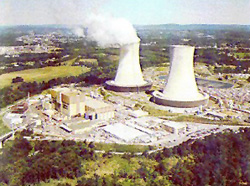 Graphic courtesy of NRC
The rate of installation required for a wedge from electricity  is equal to the global rate of nuclear expansion from 1975-1990.
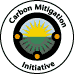 [Speaker Notes: “E” = can be applied to electric sector, $$=rough indication of cost (on a scale of $ to $$$)

Plutonium (Pu) production by 2054, if fuel cycles are unchanged: 4000 t Pu (and another 4000 t Pu if current capacity is continued). 
Compare with ~ 1000 t Pu in all current spent fuel, ~ 100 t Pu in all U.S. weapons.
5 kg ~ Pu critical mass.]
Wind Electricity
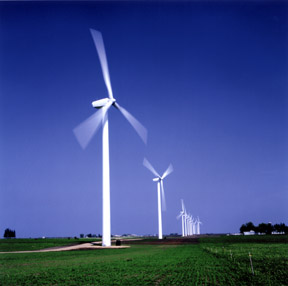 Install 1 million 2 MW windmills to replace coal-based electricity, 
OR
Use 2 million windmills to produce hydrogen fuel
Photo courtesy of DOE
A wedge worth of wind electricity will require increasing current capacity by a factor of 30
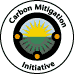 [Speaker Notes: “E,T, H” = can be applied to electric, transport, or heating sectors, $-$$=rough indication of cost (on a scale of $ to $$$)]
Solar Electricity
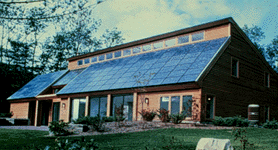 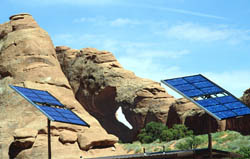 Install 20,000 square kilometers for dedicated use by 2054
Photos courtesy of DOE Photovoltaics Program
A wedge of solar electricity would mean increasing current capacity 700 times
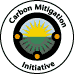 [Speaker Notes: “E” = can be applied to electric sector, $$$=rough indication of cost (on a scale of $ to $$$)]
Solutions
To provide a decent standard of living for billions of people on Earth
We must be able to generate huge amounts of energy without releasing CO2
This is definitely do-able (as an engineering task) …
      … but expensive and politically difficult
Can’t do it by “tinkering around the edges”
Will require profound changes to energy and economics
Free Market Solutions
A new industrial revolution won’t happen because people want to “do the right thing”
The government can’t just pass a law and create a new global energy economy, any more than they could 200 years ago
If low-carbon-footprint goods and services cost less, people will buy them
Imagine it’s 1800, and you’re in charge …
Somebody presents you with a grand idea for transforming the world economy:
Dig 8 billion tons of carbon out of the ground every year
Build a system of pipelines, supertankers, railroads, highways, and trucks to deliver it to every street corner on the planet
Build millions of cars every year, and millions of miles of roads to drive them on
Generate and pipe enough electricity to every house to power lights & stereos & plasma TVs
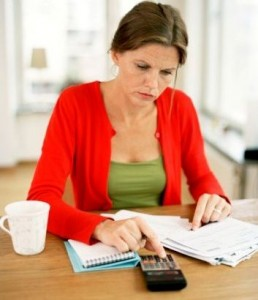 …  “and here’s the itemized bill …”
Choose Your Future
Some people think:  
“Our modern lifestyle is only possible because of the subsidy of cheap fossil fuel. If we stop burning coal we’ll freeze in the dark!”
I prefer:
“Our well-being depends on creativity and hard work. Before we run out of oil, we’ll invent energy technologies for the 21st Century. 
Our future is bright.”